移動支援の立上げプロセスと伴走支援「地域における移動サービスの創出」勉強会
2024年1月25日
NPO法人移動ネットおかやま
横山和廣
自己紹介　横山和廣
2003年～NPOかめかめ福祉移送　理事長　 福祉有償運送　(運転者・管理者)
2005年～NPO移動ネットおかやま　理事長
2006年～NPO全国移動サービスネットワーク　副理事長
2007年～岡山県福祉有償運送運営協議会構成委員
2012年～岡山県夢づくりリエゾン・サポータ-
2017年〜岡山県介護予防通所付添サポート事業アドバイザー
2020年～高知県移動支援アドバイザー
2021年～・香川県移動支援アドバイザー
　　　　　　　　・厚生労働省/中国四国厚生局　「地域公共交通の活性化とも連携した 住民互助による
                        移動支援サービスの普及方策に関する調査検討会」委員
・　2023年～・大分県移動支援アドバイザー
　　　　　　　　・厚生労働省/中国四国厚生局　「総合事業を活用した移動支援の取組の実態調査」と
　　　　　　　　　「研修会」及び「市町村交流会」/「伴走支援」(安来市・三原市・岡山市 )　アドバイザー
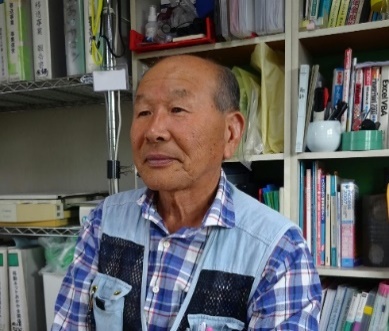 はじめるまえの共通認識と心構え
1.外出と地域環境の理解　⇒　どんなニーズがあるか。　
　・高齢者や障がい者の住んでいる地域は、買い物、病院が近くにあるか。1km以内
　・高齢者がマイカー免許返納したら、地域に代替えの外出手段はあるか。　家族、親族、
　・地域にdoor　to　doorの移動手段があるか。デマンドタクシー等が使えるか
　・地域が交通費の負担感で買い物や通院の意欲が失われてないか。

2.外出手段が無いならどうするか　⇒　ここからはじめる
　・国土交通省[高齢者の移動手段を確保するための制度・事業モデルパンフレット]や
　　通達[許可又は登録を要しない運送の態様について]を学習する
　・公共交通の仕組や制度の概要を理解する。

3.立上げを考える場合　⇒　外出手段を選択して、立上げ企画プロセスへ移行する。
　・活動事例や情報収集全をする。( 全国移動サービスネットワーク )
　・人(運転者)・物(車 )・金(財源 )の整理をする。
現状認識
公共交通や.
登録不要
の理解
住民主体の移動支援の立上げプロセス
参考
住民主体の活動から　幸福感を高める4要素　幸福感は自分で高めることができる
参考資料
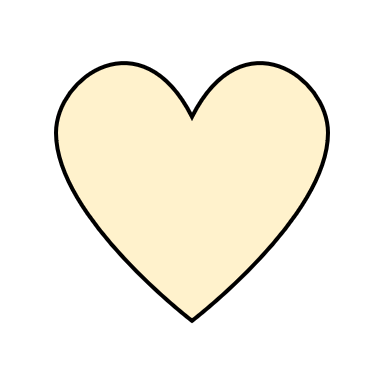 ①やってみよう(自己実現と成長 )
②ありがとう(つながりと感謝 )
③なんとかなる(まえむきと楽観 )
④ありのままに(独立と自分らしさ )

◎健康や愛情、社会とのつながりなどによる幸福感は持続性が高い。
◎年収・財産・肩書など周囲との比較によって得られる幸福感は長続きしない。
　(収入が増えるとうれしいが、さらにもっと多くをのぞむようになる。)
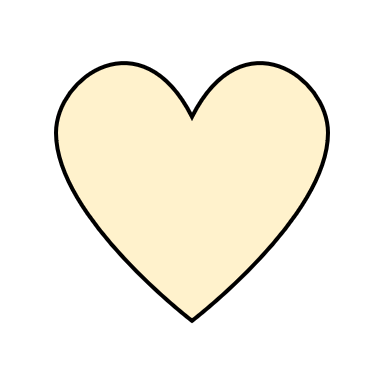 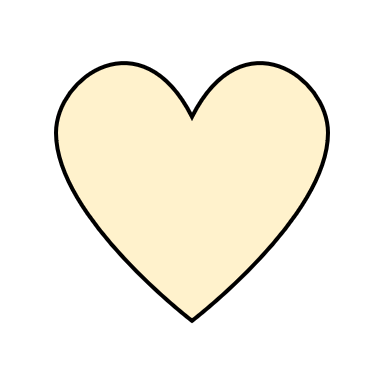 やってみよう
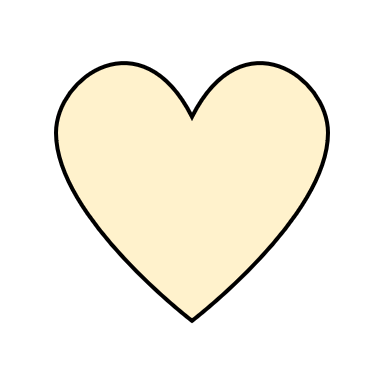 ありのままに
ありがとう
なんとかなる
慶応義塾大学　教授　前野隆司　著　「幸福学」抜粋
住民主体の移動支援の活動と性格
運転者の自発性
まわりの人から強制されたり、義務として行なうのではなく、個人の自由意志で
自ら進んで行なう活動 。
社会性
誰もが地域で幸せに暮らしていけるように、移動支援をみんなで協力し、
共に支え合い、学びあう市民活動 。
無償性
報酬や収入を求める活動ではなく、お金では得られない出会いや感動、喜びを得る活動。 
先駆性
地域でどんな移動制約者が支援を必要とされているのかを常に考えながら、
さまざまな視点から活動を見直し、より良い地域を自分たちで創る活動。 
継続性
無理をせず、長く続けていくことで自分自身や活動団体の成長にもつながる活動 。
岡山県&移動ネットおかやまの伴走支援について
地域包括ケアシステム
支え合いの地域づくり
岡山県の事例
国土交通省
認定運転者講習
相談・立上げ
伴走支援
ボランティア
運転研修
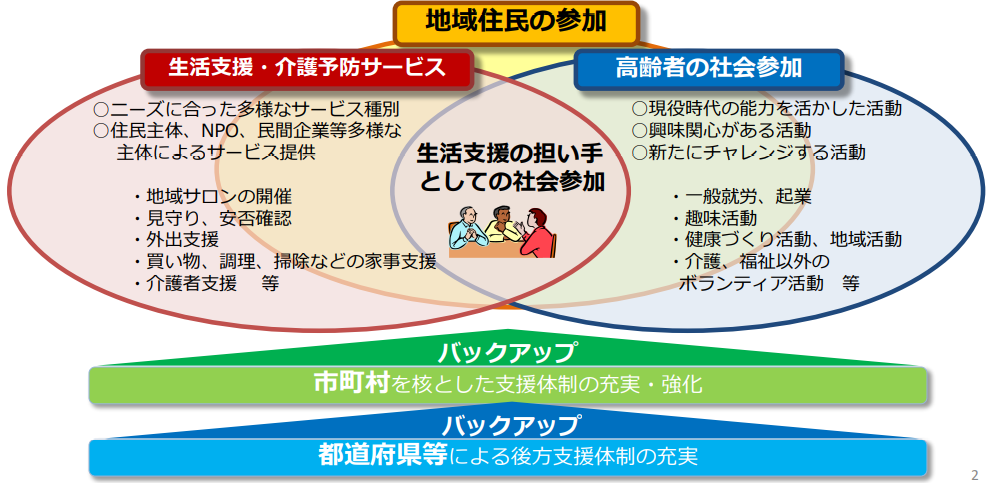 ワークショップ
企画支援
生活支援コーデイネーター研修
ネットワークの連携
　　移動ネットおかやま
生活安心ネツトおかやま
協働
27市町村
岡山県
8
厚生労働省資料
岡山県&移動ネットおかやまの協働事業の経緯
通達ガイドライン80条
道路運送法改正79条
生活支援あんしんネットおかやま　　

★目的
　岡山県で生活支援活動(生活支援・配食・移動支援)を実施しているNPO団体(会員)により、新たな活動を実施する町内会、自治会、住民団体等に
　対して、情報提供や意見交換の機会を提供し活動に対する支援を行うことで、生活支援活動の充実、強化を図ることを目的とする、
　高齢者の介護予防・生活支援のネットワーク中間支援組織です。
 
★生活支援団体とは
　高齢者で65歳以上の方を含めた住民対象の生活支援を実施する団体、又は生活支援を実施する65歳以上の活動者がいる団体で、実施主体は、
　事業者・NPO・住民ボランティア等により、また支援提供者はボランティア(有償・無償)であることとします。
 
★活動内容
生活支援団体の活動は市町村や自治会等に対して様々な支援を行います。
　○生活支援団体ネットワーク連絡会の開催
それぞれの活動の情報共有・意見交換の機会を提供します。
　○相談や助言の実施
生活支援活動によるお困りごとに対して、相談・助言の支援を行います。
　○県、市町村への協力支援
　生活支援に関わる事業への積極的な支援を行います。
　○広報誌等の発行や活動団体へのPRを行います。
 
★生活支援あんしんネットおかやま会員　(2021年10月現在)
  ◎認定NPOハーモニーネット未来
　　　◎NPO移動ネットおかやま
　　　◎NPO東備子どもNPOセンター
　　　◎NPO元気交流クラブたけのこの家
　　　◎NPOスマイル・ちわ
　　　◎NPO市民活動センターまにわ
　　　◎NPOぶどうの家わたぼうし
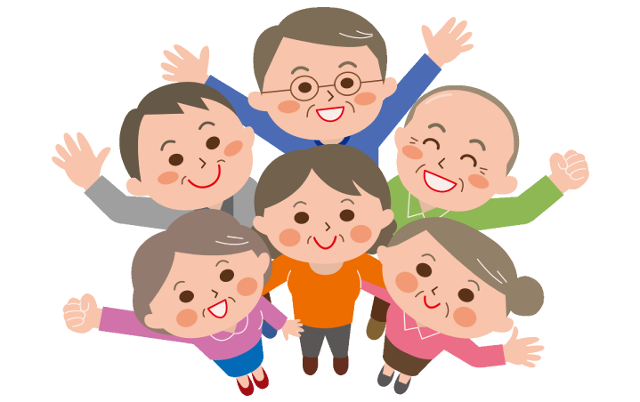 伴走支援の事例
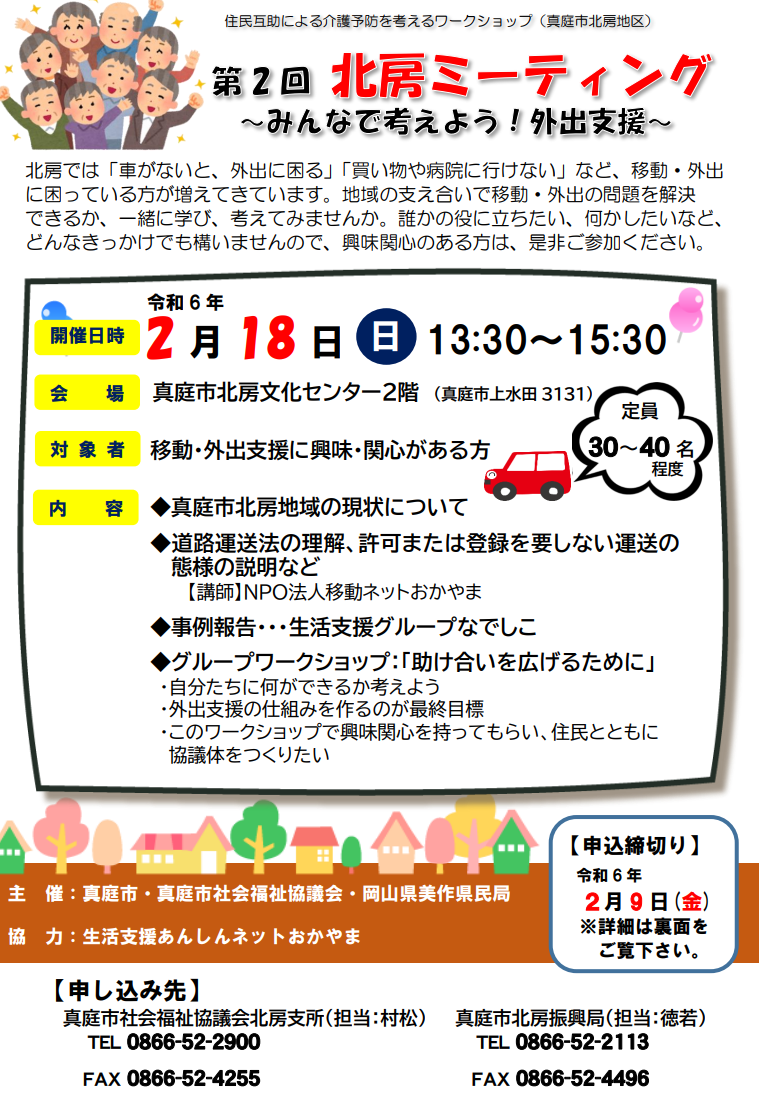 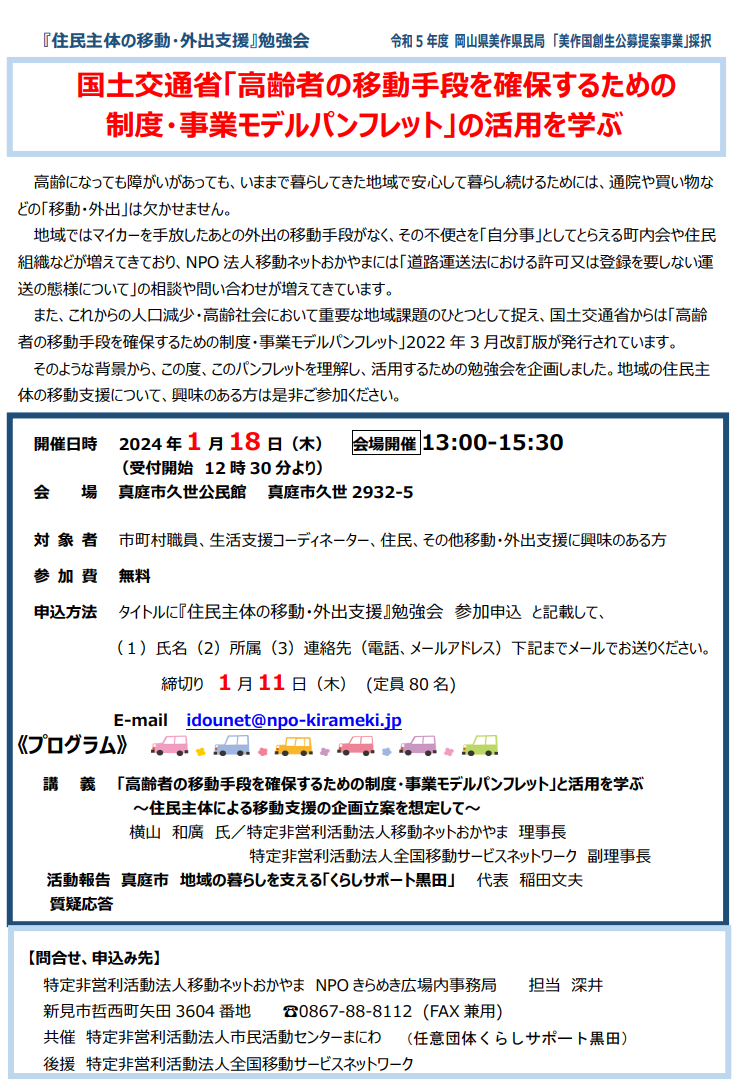 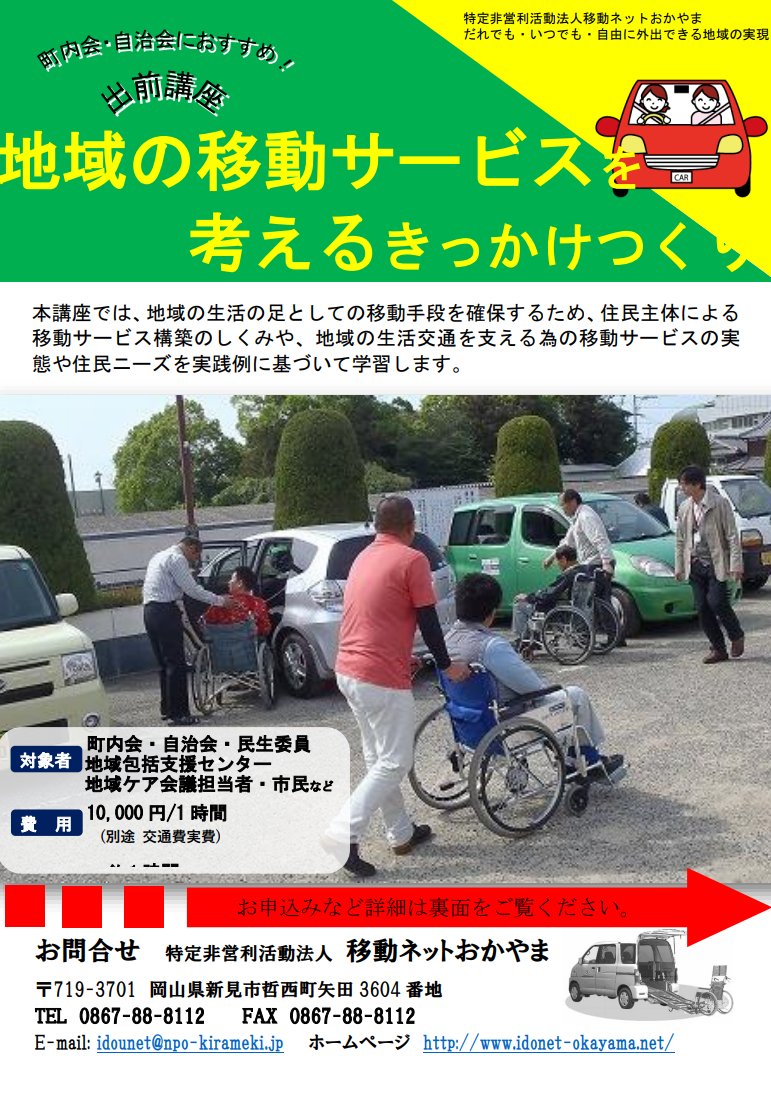 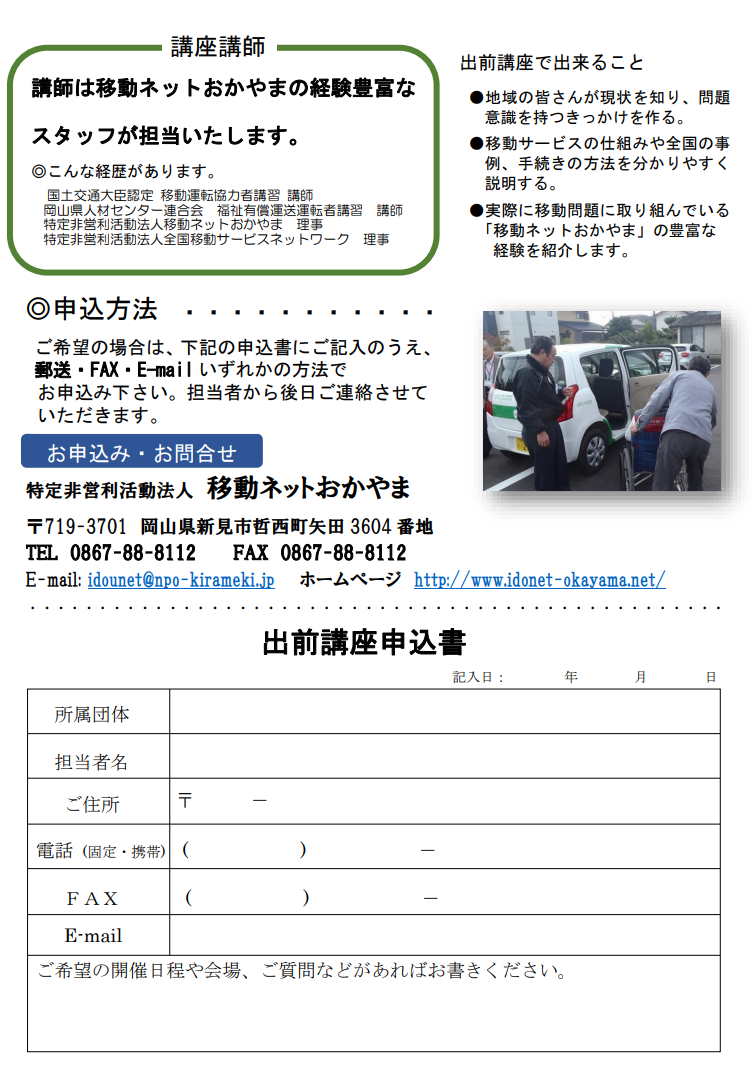 ご清聴ありがとうございました。
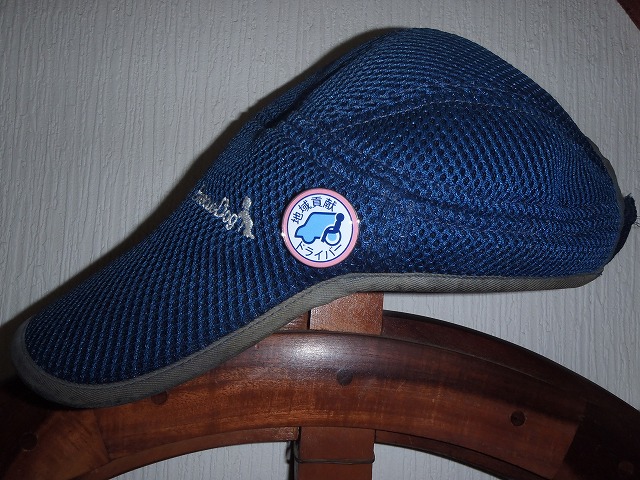 外出支援の地域活動に3年以上、
活動のドライバーの方々に!
NPO全国移動サービスネットワークより
地域ネットワーク団体の推薦により
地域貢献ドライバーバッジが授与されます。